CONVOCATORIA PLAN CORRESPONSABLES
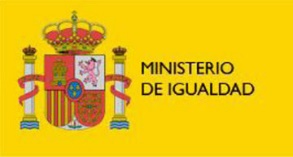 SECRETARÍA DE ESTADO DE IGUALDAD Y CONTRA LA VIOLENCIA DE GÉNERO
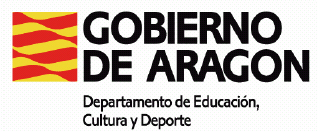 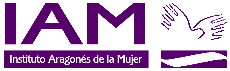 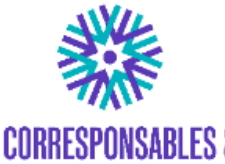 PLAN CORRESPONSABLES
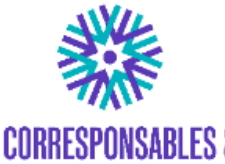 Secretaría de Estado de Igualdad y contra la Violencia de Género del Ministerio de Igualdad
Instituto Aragonés de la Mujer
Objetivo: iniciar el camino hacia la garantía del cuidado como un derecho en España desde la óptica de la igualdad entre mujeres y hombres, al amparo del artículo 44 de la Ley Orgánica 3/2007, de 22 de marzo, para la igualdad efectiva de mujeres y hombres y desde un enfoque de garantía de derechos universales, al margen de la condición laboral de las personas beneficiarias.
Favorecer la conciliación de las familias con niñas, niños y jóvenes menores de 14 años desde un enfoque de igualdad entre mujeres y hombres.
Crear empleo de calidad en el sector de los cuidados.
Dignificar y certificar la experiencia profesional de cuidado no formal.
CONVOCATORIA
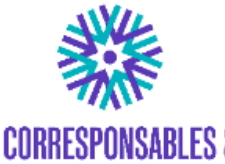 CENTROS
CENTROS QUE IMPARTEN EDUCACIÓN INFANTIL Y PRIMARIA
CENTROS QUE IMPARTEN SECUNDARIA
CENTROS DE EDUCACIÓN ESPECIAL
ALUMNADO
MENORES HASTA 14 AÑOS (2º DE ESO)
OBJETIVO
CONCILIACIÓN
CONTRATACIÓN (MONITORES DE TIEMPO LIBRE O SIMILARES)
SERVICIOS Y ACTIVIDADES (1)ALUMNADO DE EDUCACIÓN INFANTIL Y PRIMARIA
AULA MADRUGADORA 
OFERTA OBLIGATORIA
MÁXIMO 1 HORA Y MEDIA
LOS GRUPOS NECESARIOS
MÍNIMO ALUMNADO: 5 (POSIBILIDAD DE EXCEPCIONES)
MÁXIMO DE ALUMNADO POR GRUPO: RESOLUCIÓN DGPE
AULA DE TARDE
POSIBILIDAD DE OFERTARLA
APERTURA DE BIBLIOTECA O DE SALA DE ESTUDIO
MÁXIMO 1 HORA
ALUMNADO MÍNIMO: 5; ALUMNADO MÁXIMO: RESOLUCIÓN DGPE
UN SOLO GRUPO POR CENTRO (POSIBILIDAD DE EXCEPCIONES)
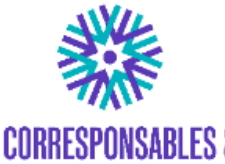 SERVICIOS Y ACTIVIDADES (2)
ALUMNADO DE EDUCACIÓN SECUNDARIA OBLIGATORIA
AULA DE TARDE
APERTURA DE BIBLIOTECA, SALA DE ESTUDIO O SALA DE TRABAJO
MÁXIMO 2 HORAS Y MEDIA
ALUMNADO MÍNIMO: 5
UN SOLO GRUPO POR CENTRO (POSIBILIDAD DE EXCEPCIONES)
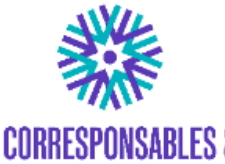 SERVICIOS Y ACTIVIDADES (3)
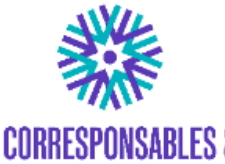 COLEGIOS RURALES AGRUPADOS (CRA)
LA OFERTA SE PODRÁ REALIZAR EN TODAS LAS LOCALIDADES CON LAS SIGUIENTES GARANTÍAS
OFERTAR AULA MADRUGADORA PARA PODER OFERTAR EL SERVICIO DE TARDE EN LA MISMA LOCALIDAD 
HORARIO MÁXIMO DE AULA DE TARDE DE UNA HORA SI SE OFERTA.
CENTROS CON ALUMNADO DE EDUCACIÓN INFANTIL, PRIMARIA Y SECUNDARIA
PODRÁN REALIZAR UNA OFERTA CONJUNTA DE TARDE SIEMPRE QUE SE CUMPLAN LAS SIGUIENTES CONDICIONES:
OFERTAR AULA MADRUGADORA PARA PODER OFERTAR EL SERVICIO DE TARDE AL ALUMNADO MENOR DE 12 AÑOS
HORARIO MÁXIMO DE AULA DE TARDE CONJUNTA DE DOS HORAS Y MEDIA.
SERVICIOS Y ACTIVIDADES (4)CENTROS DE EDUCACIÓN ESPECIAL
AULA MADRUGADORA 
POSIBILIDAD DE OFERTARLA
MÁXIMO 1 HORA Y MEDIA
MÍNIMO ALUMNADO: 5 (POSIBILIDAD DE EXCEPCIONES)
MÁXIMO DE ALUMNADO POR GRUPO: RESOLUCIÓN DGPE
AULA DE TARDE
POSIBILIDAD DE OFERTARLA
APERTURA DE BIBLIOTECA O DE SALA DE ESTUDIO
MÁXIMO 1 HORA
ALUMNADO MÍNIMO: 5
UN SOLO GRUPO POR CENTRO (POSIBILIDAD DE EXCEPCIONES)
EN EL CASO DE NO OFERTAR EL AULA MADRUGADORA, SE PODRÁ AMPLIAR EL AULA DE TARDE HASTA 2 HORAS MÁXIMO
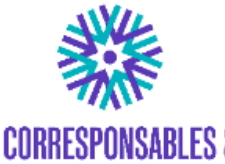 FINANCIACIÓN DEL 				PLAN CORRESPONSABLES
Contratación de servicios, incorporando cláusulas sociales que favorezcan la igualdad de género y las mejores condiciones laborales posibles. 
Perfiles profesionales: Monitoras/es de ocio y tiempo libre o similares que tengan capacitación para atender al alumnado.
La gestión de los fondos y las actividades no puede derivarse hacia las Asociaciones de Madres y Padres del Alumnado. Gasto finalista a incorporar en la cuenta de gestión del centro (gastos de funcionamiento).  
Facturación al centro
Instrucciones para la gestión de la financiación (criterios aplicables como por ejemplo renta)
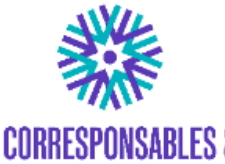 PUBLICIDAD  DEL 			PLAN CORRESPONSABLES
Se debe hacer constar de forma visible y clara las actividades que se desarrollan dentro del Plan Corresponsables: carteles, logos, actos de comunicación pública o presentación de los programas. 
Se remitirán los archivos y las instrucciones
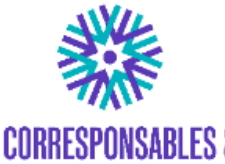 PROCEDIMIENTO DE SOLICITUD
RESOLUCIÓN
FORMULARIO ÚNICO
DECLARACIÓN RESPONSABLE
DATOS EXACTOS DE LA INFORMACIÓN QUE SE PIDE
FRANJA HORARIA TOTAL
GRUPOS
ALUMNADO PREVISTO
DUDAS: aperturacentros@aragon.es
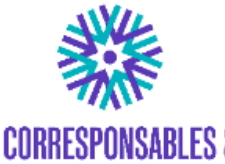 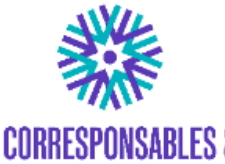 RESUMEN:
AULA MADRUGADORA
	Alumnado de Educación Infantil, Primaria y Especial
	Máximo una hora y media
	Los grupos que sean necesarios
AULA DE TARDE (apertura de Biblioteca, sala de estudio, sala de trabajo)
	Para alumnado de Educación Infantil, Primaria y Especial
	Máximo 1 hora con excepción en centros de Educación Especial
	Un grupo por centro (con posibles excepciones)
	Para alumnado de Secundaria Obligatoria (1º y 2º)
		Máximo 2 horas y media
	Un grupo por centro (con posibles excepciones)
CUESTIONES GENERALES
	Alumnado mínimo previsto 5 (posibilidad de excepciones)
	Contratación de servicios
	Ratio máxima por grupo: RESOLUCIÓN DGPE
	Financiación: posible gratuidad/criterios sociales y de renta
MUCHAS GRACIAS
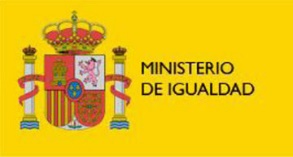 SECRETARÍA DE ESTADO DE IGUALDAD Y CONTRA LA VIOLENCIA DE GÉNERO
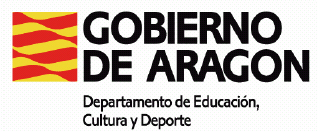 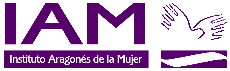 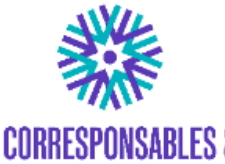